A sociologia da infância
Maria De La Ó Ramallo Veríssimo
Evolução do olhar para a criança e para a infância
[Speaker Notes: A infância é compreendida como uma construção social. Desse modo, ela fornece um quadro interpretativo que permite contextualizar os primeiros anos da vida humana. A infância, vista como fenômeno diferente da imaturidade biológica, não é mais um elemento natural ou universal dos grupos humanos, mas aparece como um componente específico tanto estrutural quanto cultural de um grande número de sociedades. (James, Prout, 1990).
Essa desnaturalização da definição, sem contudo negar a imaturidade biológica, enfatiza a variabilidade dos modos de construção da infância na dimensão tanto diacrônica quanto sincrônica e reintroduz o objeto infância como um objeto ordinário de análise sociológica, redefinindo as divisões clássicas entre psicologia e sociologia em relação a esse período da vida.
A infância é pois considerada não simplesmente como um momento precursor, mas como um componente da cultura e da sociedade (Javeau, 1994). A infância se situa como uma das idades da vida que necessitam de exploração específica, como a juventude ou a velhice, já que é uma forma estrutural que jamais desaparece, não obstante seus membros mudem constantemente e, portanto, a forma evolua historicamente (Jenks, 1997).
As crianças devem ser consideradas como atores em sentido pleno e não simplesmente como seres em devir. As crianças são ao mesmo tempo produtos e atores dos processos sociais. Trata-se de inverter a proposição clássica, não de discutir sobre o que produzem a escola, a família ou o Estado, mas de indagar sobre o que a criança cria na intersecção de suas instâncias de socialização.
A infância é uma variável da análise sociológica que se deve considerar em sentido pleno (Qvortrup, 1994), articulando-a às variáveis clássicas como a classe social, o gênero, ou o pertencimento étnico.]
Concepções sobre a criança
Intimamente relacionadas ao desenvolvimento da família, sua estrutura e funções 
Condições históricas
Condições sociais
Desenvolvimento científico
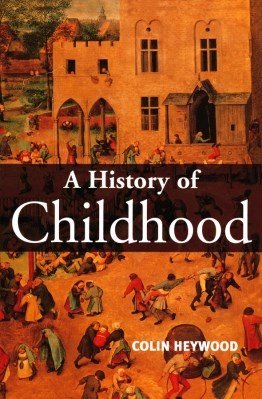 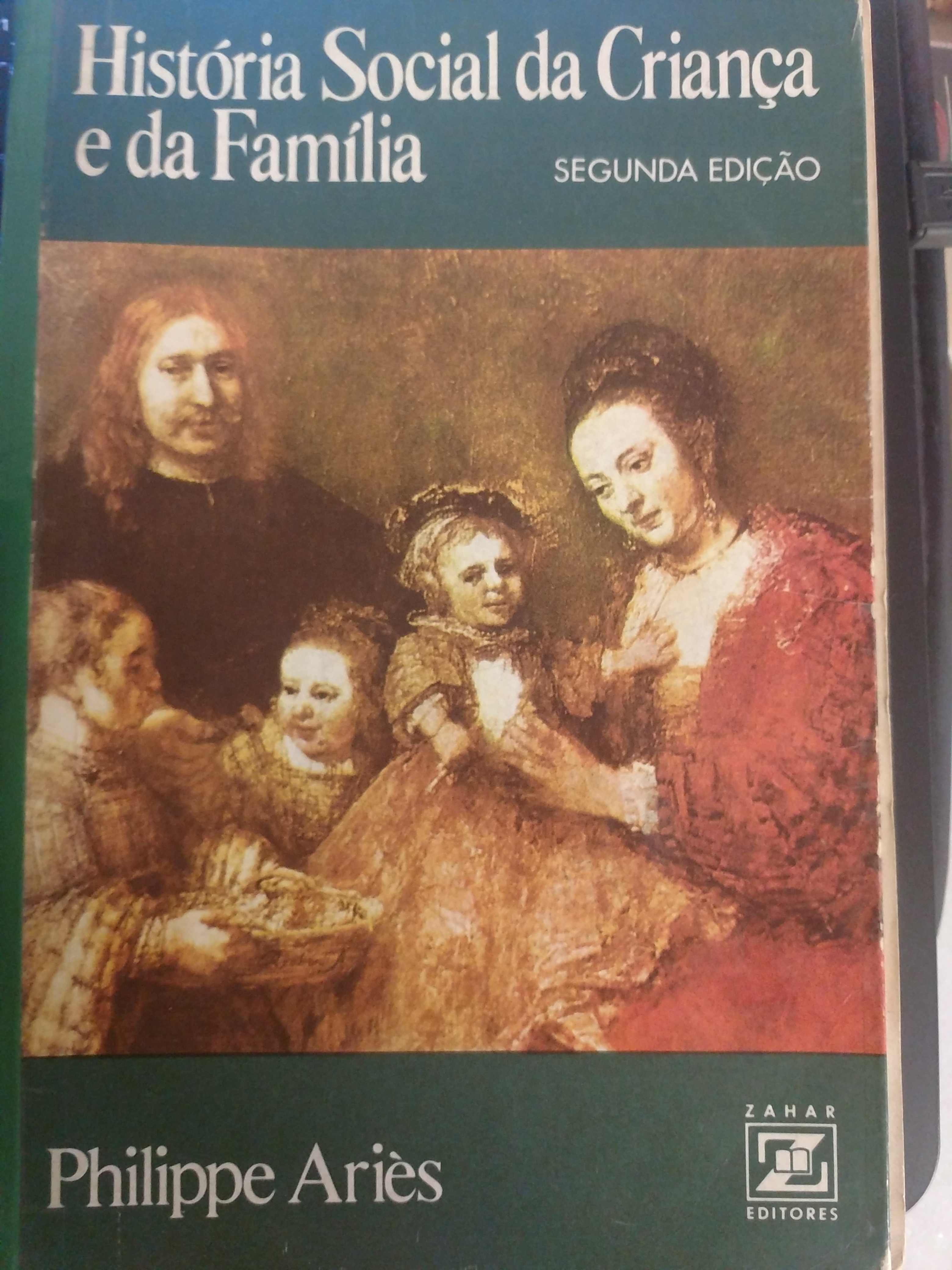 4
1940. Primeiro programa nacional saúde infantil
Início da era cristã
Idade média
Séc. XX
Séc. XIV-XVII
Das crianças é o reino dos céus
Miniatura do adulto, sem valor
Sentimento de infância
Formação moral
Psicologia e pedagogia da infância
Imaturidade biológica
[Speaker Notes: a criança só recentemente começou a ser pensada como sujeito de cuidados especiais. Phillipe Ariès (1981) despertou o olhar para as concepções de infância no mundo ocidental. 
Graças a eles, sabe-se hoje que, até o início do século XVIII, o crescimento e o desenvolvimento eram almejados como a forma de debelar, ou superar o estado infantil do ser humano nas idades precoces, pois esse estado seria de menor valor e indesejável. Apenas ao crescer e tornar-se adulto racional e consciente, o ser humano adquiria valor moral e social, tornando-se um cidadão. Ser criança era o mesmo que ser incapaz, pois significava ausência de razão, ausência de domínio linguístico, ausência de consciência moral. Pensava-se que a criança não usava o raciocínio para aprender, pois aprendia com o instinto e com o corpo, tal como os animais; era considerada como sem caráter, sem inteligência, sem competência humana. 
Por isso, Ariès (1981) afirmou que a história ocidental foi marcada pela ausência de um sentimento de infância, o qual só começou a ter lugar na sociedade no século XVIII, pela ação dos moralistas e religiosos, um sentimento de que deveria haver um olhar especial para com a infância. Essa colocação foi criticada por autores que a consideraram simplista, como Heywood (2004), o qual entende que há concepções diversas nos diferentes tempos e lugares, bem como que estas emergem de forma cíclica, isto é, não há uma evolução linear nas formas de compreender a criança e o período infantil. 
Mas é evidente que, independente de haver em todos os tempos e lugares algum tipo de cuidado para com as crianças, que lhes permitiu sobreviver e perpetuar a espécie, a força das concepções que podem ser consideradas como ausência de um sentimento da particularidade da infância se faz notar na ausência de dispositivos legais de proteção, bem como na aceitação social de práticas violentas contra a criança.
Um dos exemplos mais drásticos dessa realidade é o infanticídio, atividade comum e até incentivada como política de controle populacional largamente usada até o século XIII e ainda depois. O abandono das crianças não era considerado crime, e os que defendiam o acolhimento dos enjeitados compreendiam ser esta uma missão caritativa para evitar que ficassem ao leu, jogados nas estradas para serem devoradas por animais e morressem sem batismo (Marcílio 1998). Ainda com essa perspectiva caritativa, criaram-se, no século XII, na Europa, instituições com finalidade específica de acolhimento dos expostos: as rodas dos expostos, situadas em hospitais que, muitas vezes, acolhiam também os pobres, os peregrinos doentes e os leprosos. Esses dispositivos também existiram no Brasil, a partir do século XVIII, sendo que a roda da santa casa de Porto Alegre foi a última a ser fechada, na década de 1950 (Marcílio 1998).
Entre os séculos XV e XVII, foram sendo reconstruídas as noções sobre a infância: começou-se a associar o período infantil à pureza e inocência; a criança ainda era um ninguém, mas um ninguém que viria a ser alguém: era o germe do adulto. Assim, para garantir que a criança crescesse com retidão, tornando-se obediente, temente a Deus e, depois, temente ao governo - e ao patrão -, começaram a se difundir os colégios internos. Neles, segregavam-se as crianças, visando garantir seu adestramento moral e disciplinamento físico.
Mas ainda não se concebia a infância com qualquer especificidade ou particularidade. Dentro da família, a criança assumia uma posição suplementar, como um adicional, e não como uma exigência afetiva de complementaridade do núcleo familiar. Assumia também uma posição instrumental, de continuidade do nome, do patrimônio e da posição social da família. 
Isto foi bastante marcante na nossa sociedade nos séculos XIX e XX, em que o pai era o alvo de direitos, atenção e cuidados. A mulher e os filhos formavam parte dos direitos paternos e davam consistência ao poder masculino. Daí surgiram as imagens e os conceitos chefe de família, pátrio poder, homem da casa. Os demais membros apenas complementavam essas imagens: a existência do filho, assim como a da esposa, colocava os homens na condição de senhores (Costa 1989).
Outro dado que mostra essa situação de descaso com a criança é que a mortalidade infantil somente começou a ser uma preocupação efetiva quando a necessidade da força de trabalho veio se impor, como exigência do processo de industrialização urbana, na passagem do século XVIII para o XIX. 
A nova preocupação com o cuidado da criança, largamente disseminada pelos higienistas, originou o discurso da maternidade. Somente nesse momento as mulheres foram chamadas a cumprir um “dever moral e até divino” de cuidar de seus rebentos (Espírito-Santo, Jacó-Vilela, Ferreri 2006). Contudo, não havia ainda uma preocupação com a criança em si. A razão das ações dos higienistas era a contenção epidemiológica dos adoecimentos e da mortalidade (Costa 1989).
Nessa mesma época, nova mudança se estabeleceu em função das relações econômicas e políticas advindas do surgimento do Estado Moderno, o Estado-Nação, que demandava uma nova ordem social: tornou-se preciso diluir o poder paterno, para garantir que a devoção de todos se voltasse para o Estado (Costa 1989). 
A medicina higienista contribuiu muito para essa mudança, ao criar novos estatutos para as funções maternas e paternas. Começou então um período de regramento da maternidade e da paternidade, que passaram a vigorar como normas morais. À mãe coube ser o centro da célula familiar, provedora e centro do afeto dos filhos, uma vez responsável por garantir o cuidado e a educação higiênica; enquanto ao pai coube o papel de provedor econômico. O afeto aos filhos passou a ser postulado como algo natural e os gestos parentais de descuido largamente condenados (Costa 1989). 
Amparando esse ideário em teses ditas científicas (Espírito-Santo, Jacó-Vilela, Ferreri 2006), a medicina assumiu uma posição de controle e vigilância dos hábitos e condutas da população, colocando-se como única capaz de saber sobre o cuidado da criança e das relações familiares (Costa 1989).]
5
A sociologia da infância
Desponta nos anos 90
movimento da sociologia de voltar-se para o ator (não mais “falar por”, mas reconhecer a partir da própria visão do sujeito”)
Existe uma variabilidade dos modos de construção da infância, o que a torna um objeto de análise sociológica
A infância não é somente um momento precursor, mas um componente da cultura e da sociedade
As crianças são atores em sentido pleno e não simplesmente seres em devir
[Speaker Notes: a Sociologia da Infância, construída na oposição à concepção da infância como um simples objeto passivo de socialização regida por instituições (Sirota 2001). Essa autora aponta o estudo de Ariès - A criança e a vida familiar no Antigo Regime-, publicado em 1960, como um marco, tanto por ter estimulado uma nova visão, como por mobilizar novos “modos de abordagem, não só no plano teórico como também no disciplinar ou metodológico, o que obriga a uma recomposição de campos, tanto entre disciplinas das ciências sociais quanto entre subdisciplinas” (Sirota 2001). 
A sociologia da infância “toma com seriedade esse ator social que é a criança, interrogando-se sobre os quadros teóricos disponíveis ou necessários” para seu estudo (Sirota 2001). Passa-se a conceber a criança ou o período da infância como construção social, como grupo social, atores em sentido pleno e não simplesmente como seres em devir, e, portanto, passíveis de serem estudados sociologicamente, tal como outros grupos - juventude ou velhice -, articulando-a às variáveis clássicas como a classe social, o gênero, ou o pertencimento étnico (Sirota 2001).]
6
Ariès P. História social da criança e da família. 2.ed. trad. Dora Flaksman. Rio de Janeiro: Zahar; 1981.
Heywood C. Uma história da infância: da idade média à época contemporânea no ocidente. Porto Alegre: Artmed, 2004; 284p.
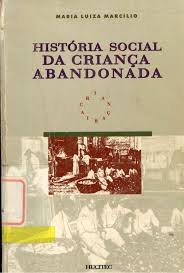 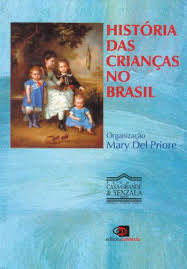 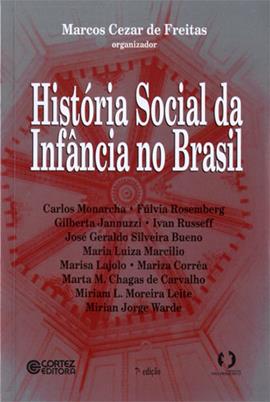